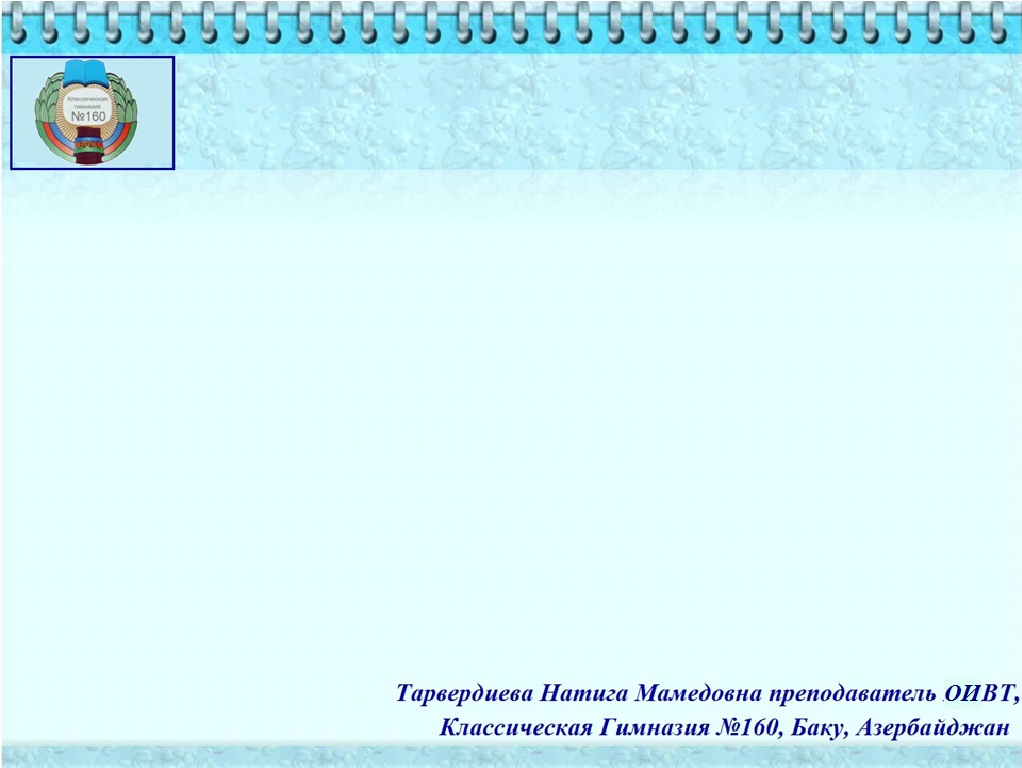 Цели:
Введение.
 Формирование у учащихся целостного восприятия учебного материала.
 Приобретение навыков самостоятельной работы.
 Формирование информационной грамотности учащихся.
 Развитие творческого потенциала и любознательности.
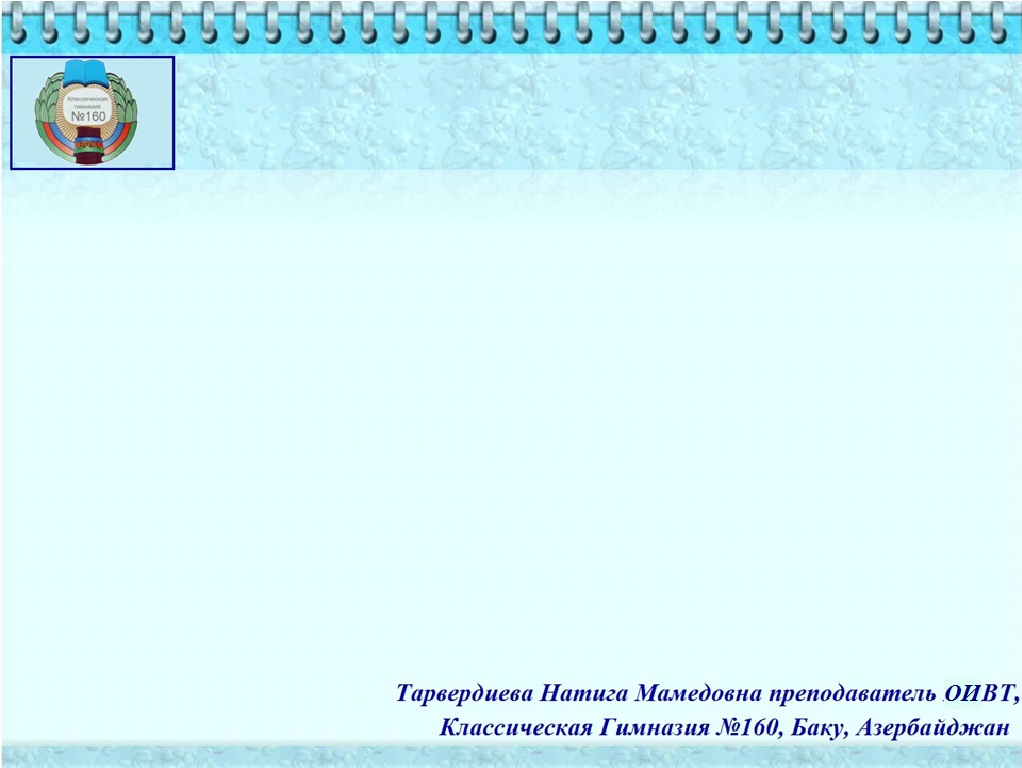 Задачи урока
Сформировать  представление о программном обеспечение компьютера
Познакомить учащихся с видами программного обеспечения
Проанализировать значимость программного обеспечения в различных сферах деятельности
Выявить тенденции развития программного обеспечения
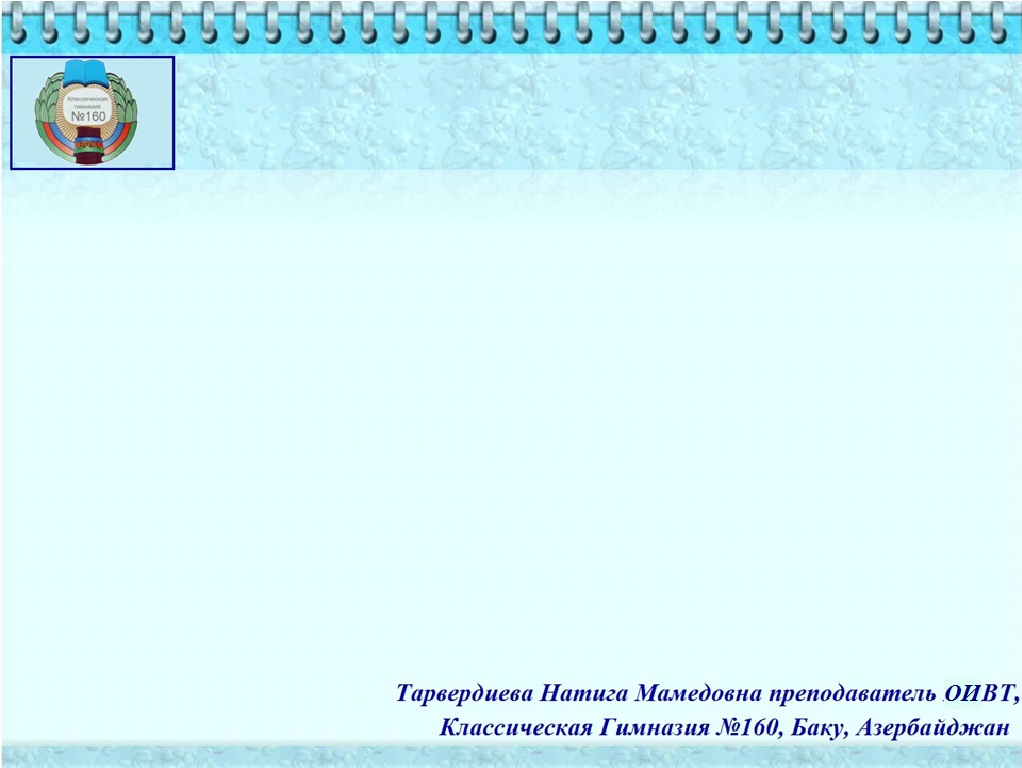 системный блок
В
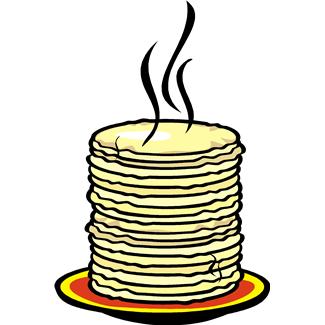 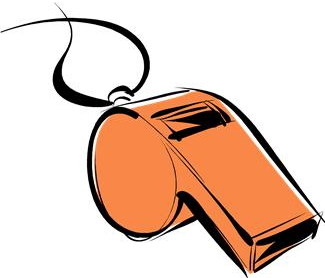 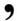 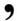 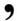 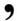 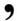 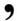 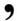 Й
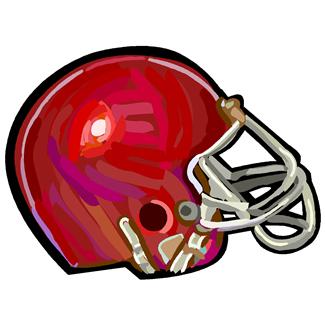 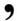 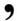 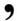 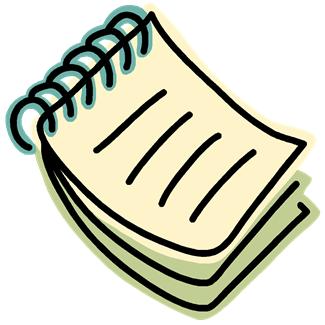 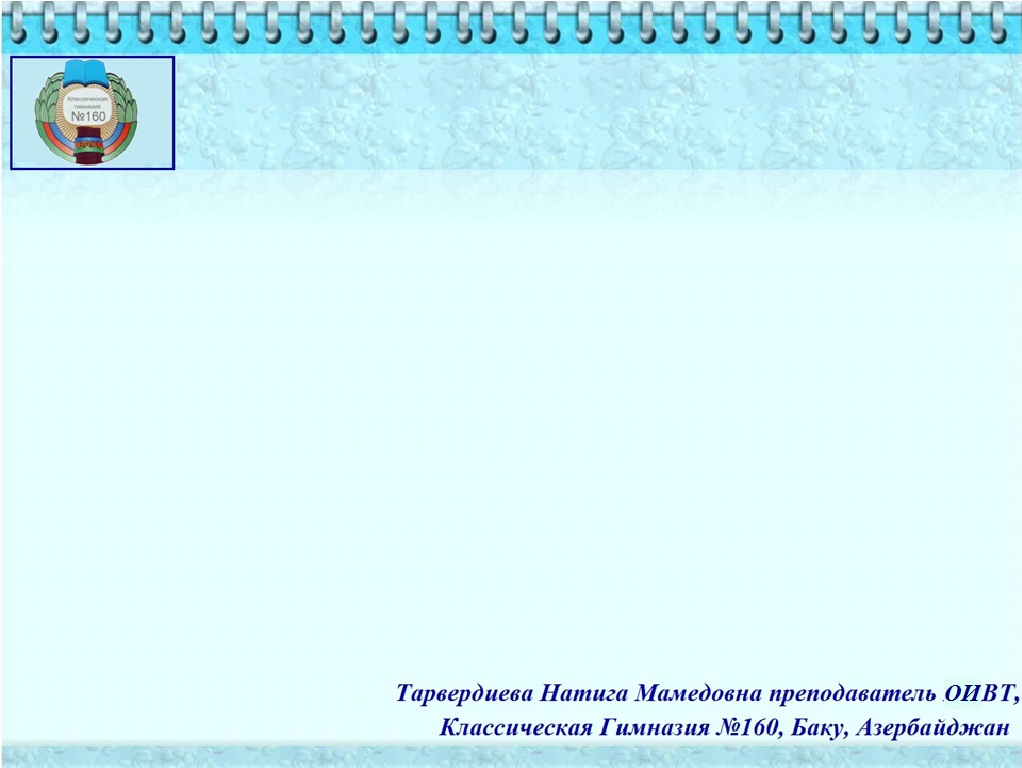 монитор
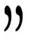 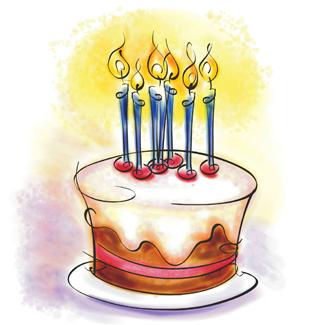 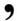 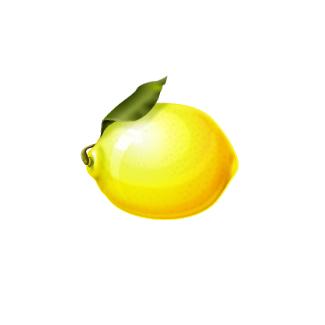 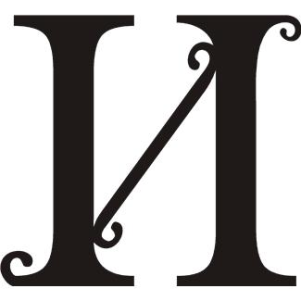 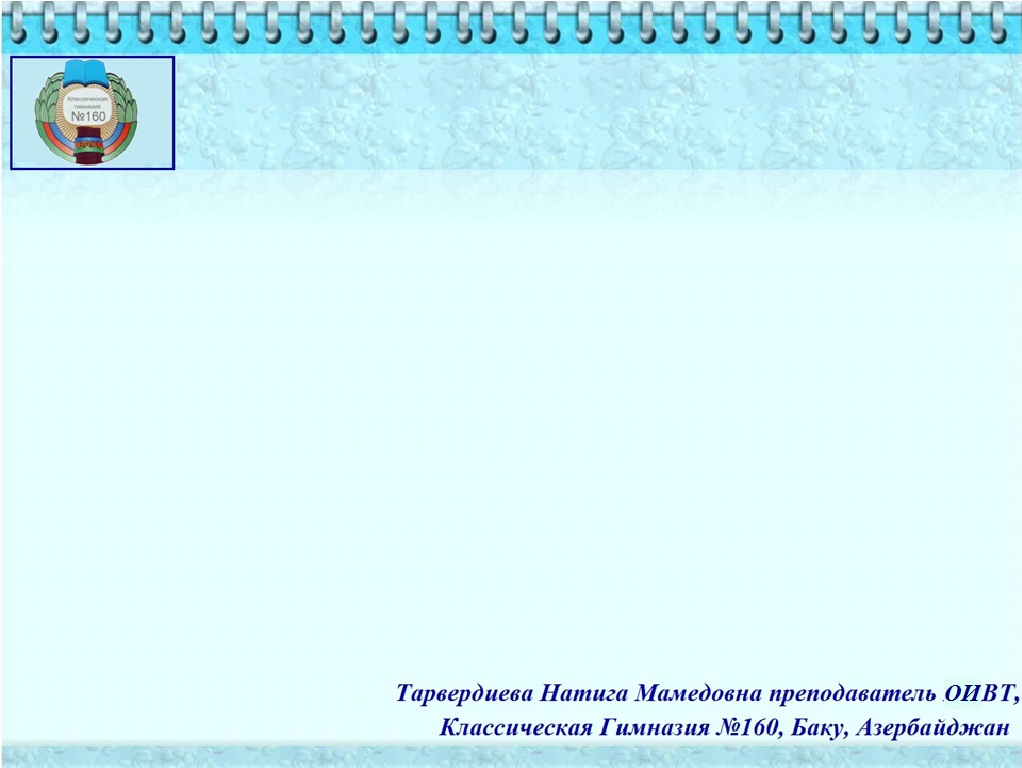 клавиатура
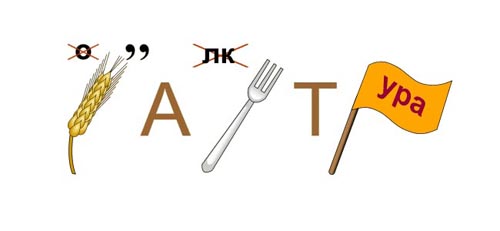 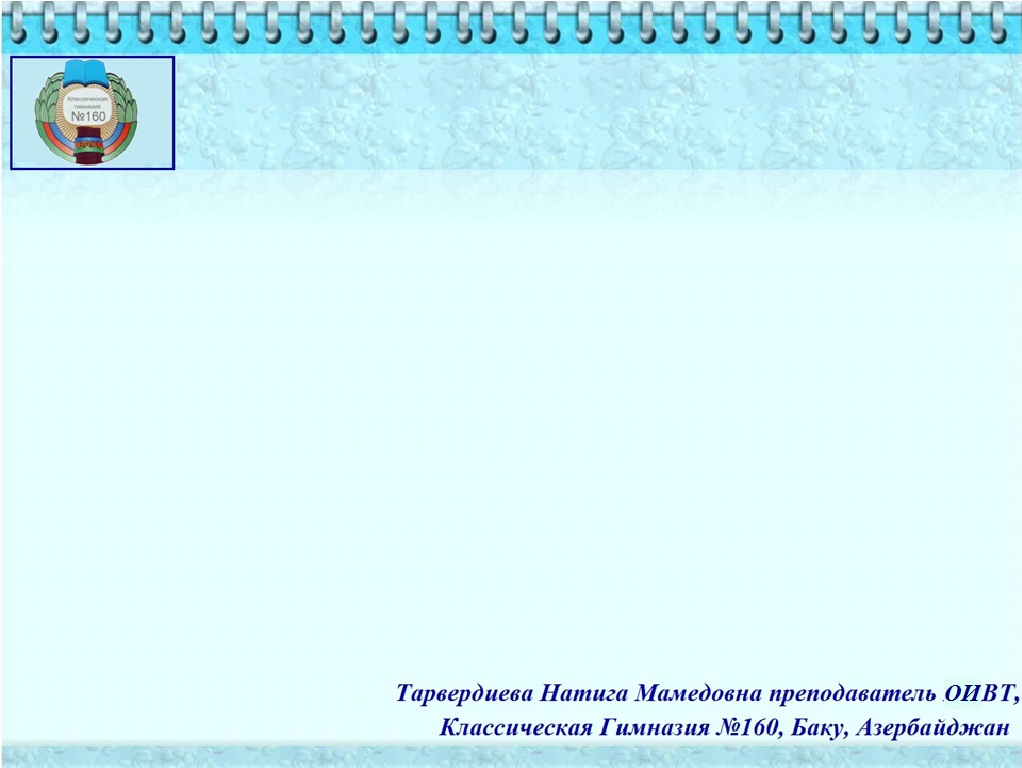 мышь
’’
’’’
ь
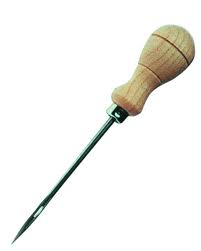 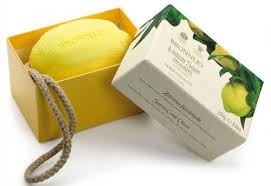 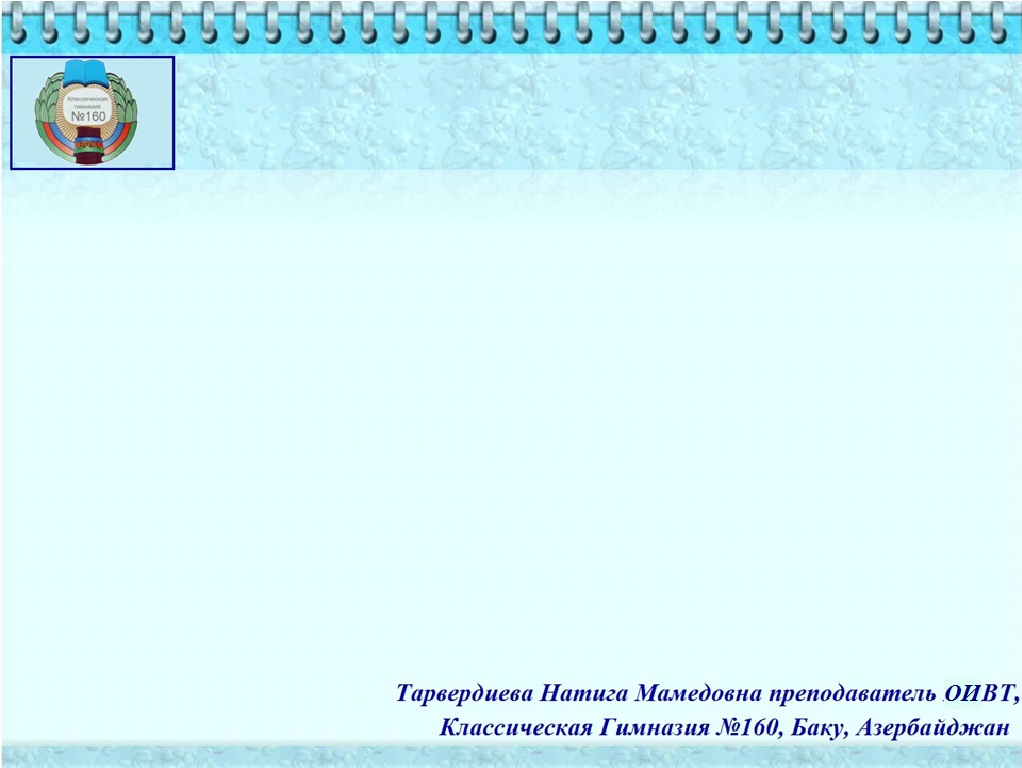 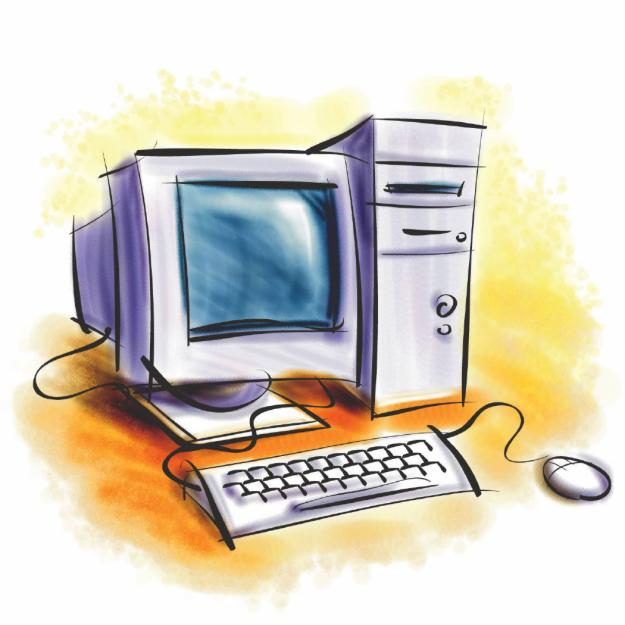 Аппаратное
oбеспечение
?
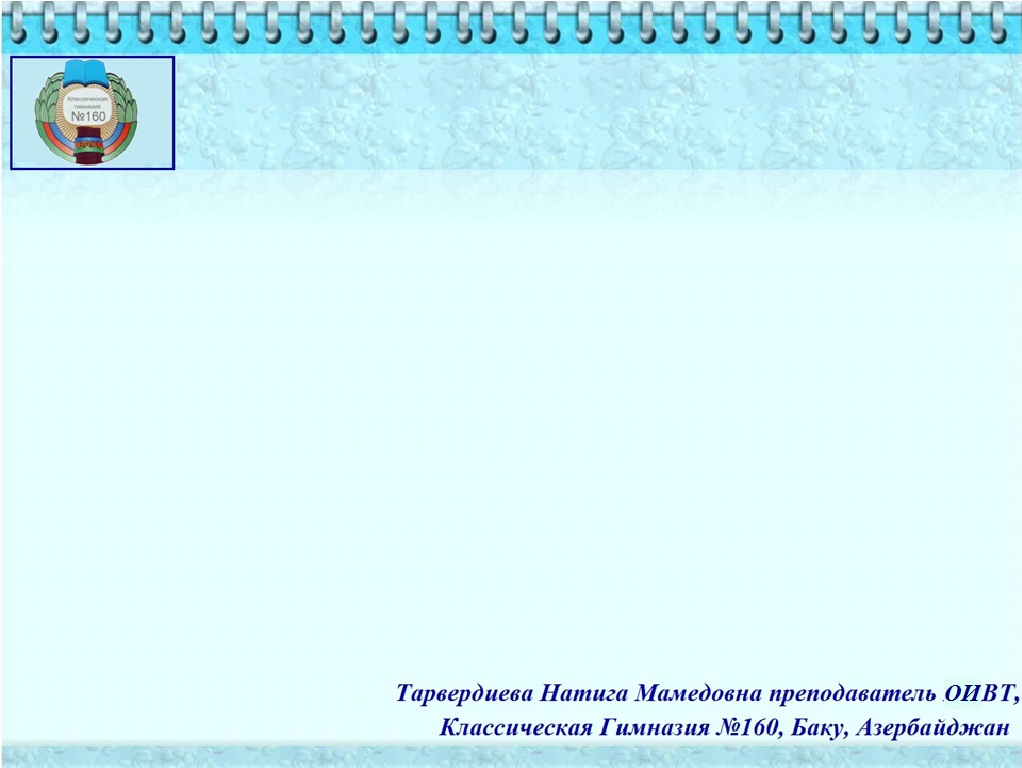 Как грудной малыш без мамыСам не может есть и пить,Так компьютер без      Шагу бы не смог ступить.
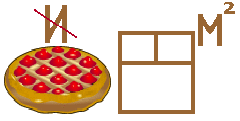 (Software) -   совокупность программ компьютера, которые могут выполняться вычислительной системой
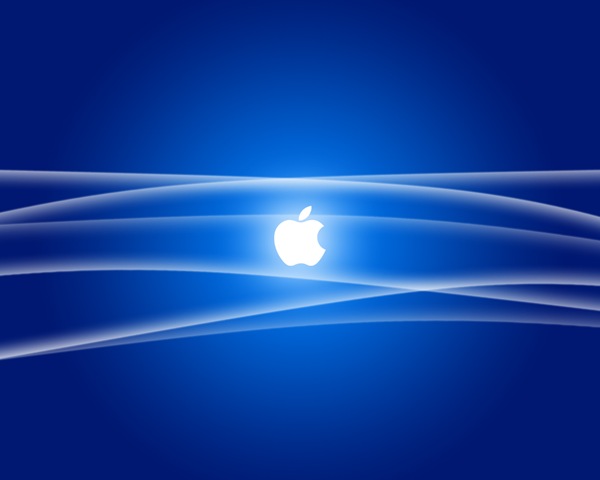 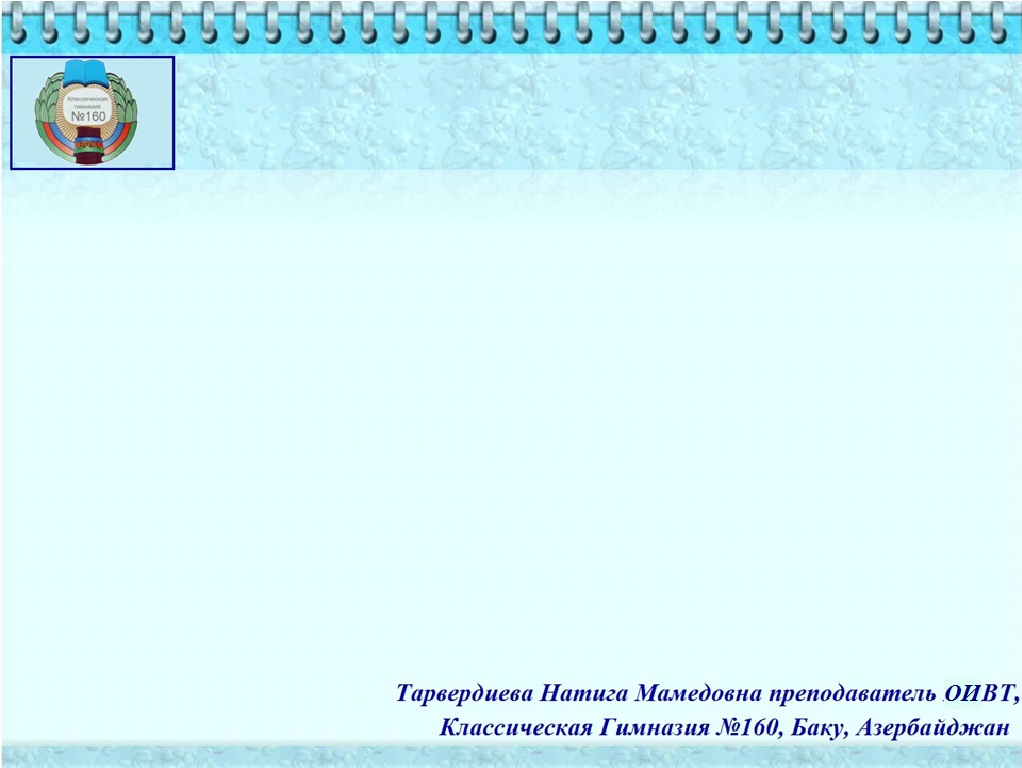 Структура системного программного обеспечения
Операционные системы
Системное 
программное 
обеспечение
Диалоговые оболочки
Драйверы
Утилиты
Системное программное обеспечение (System Software) — это совокупность программных средств, предназначенных для поддержания функционирования компьютера и управления устройствами вычислительной системы
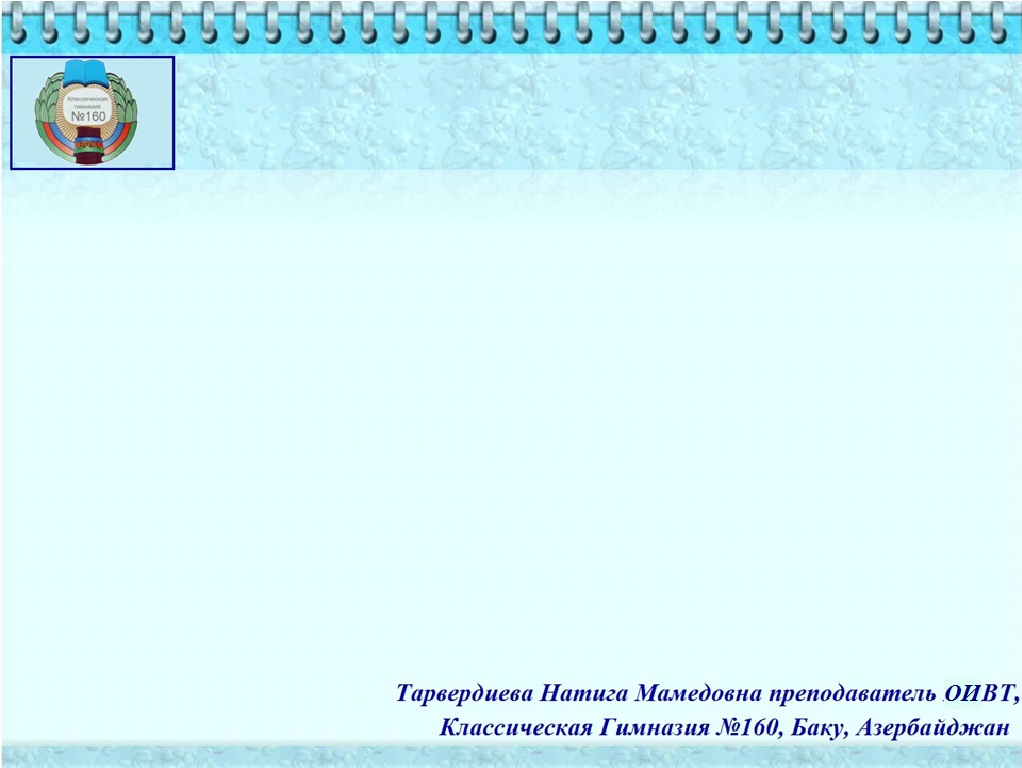 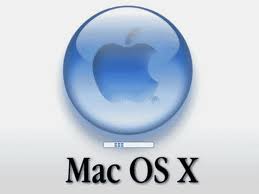 Операционная система (ОС) — системный комплекс взаимосвязанных программ, кото-рый служит посредником при организации диалога пользователя с компьютером, управ-ляет распределением и использованием компьютерных ресурсов, руководит работой всех аппаратных средств компьютера.
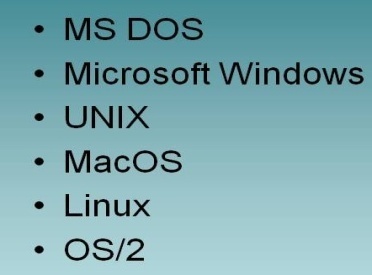 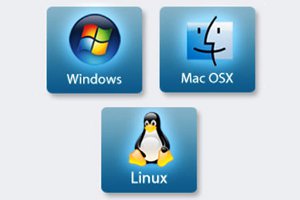 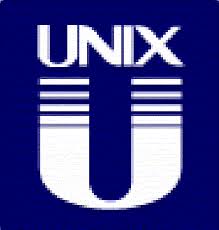 Диалоговые оболочки — комплексы программ, создающих для пользователя удобный интерфейс, упрощающих реализацию диалога между пользователем и компьютером, делающих наглядным и простым выполнение базовых операций над объектами операционной системы (файлами и каталогами).
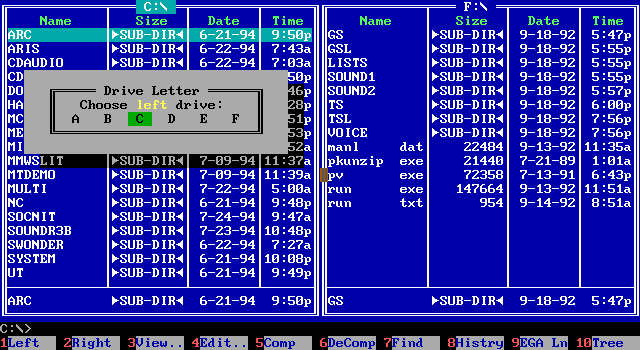 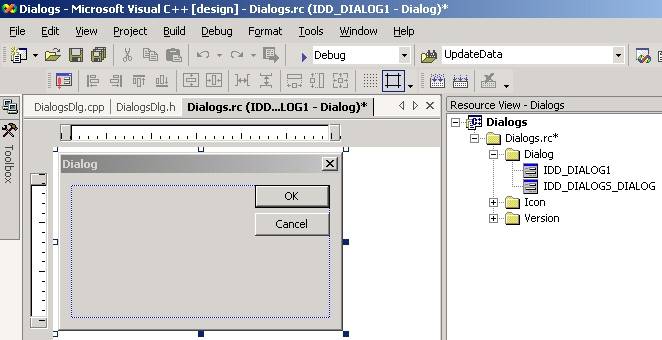 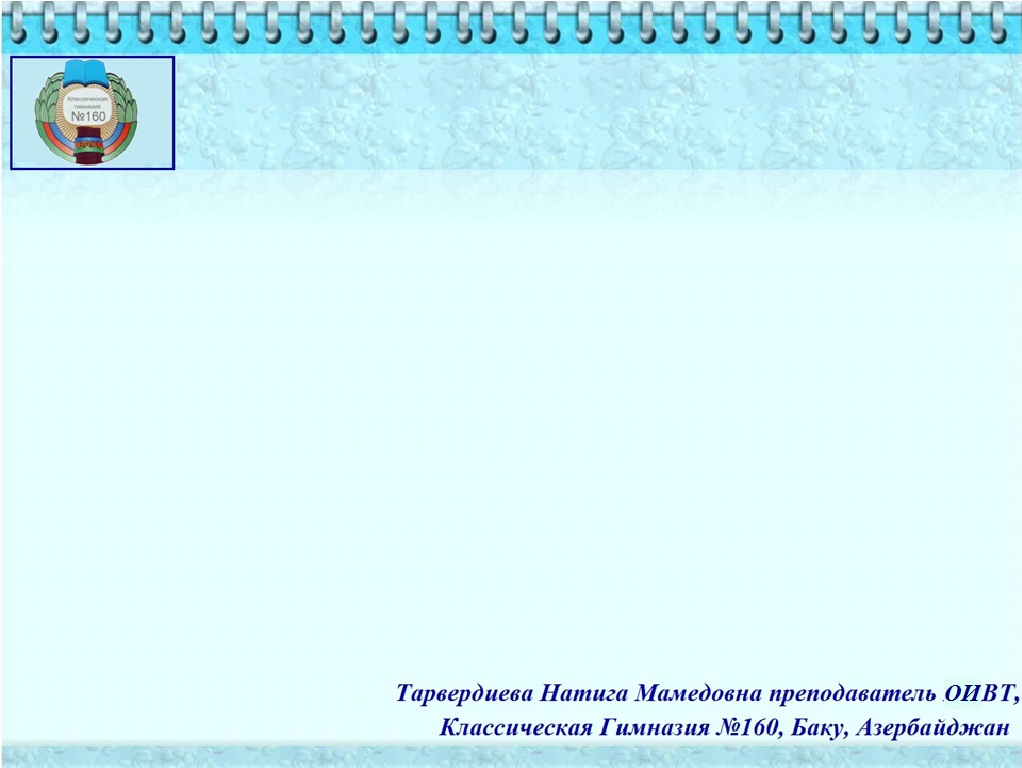 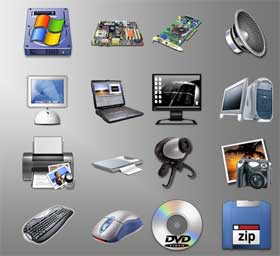 Драйверы — это программы, обеспечивающие взаи- модействие прикладных программ и операционной системы с внешними устройствами. Именно драйве-ры отвечают за обработку информации, поступаю-щей от таких устройств, как мышь, клавиатура, принтер и сканер.
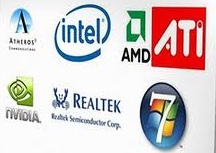 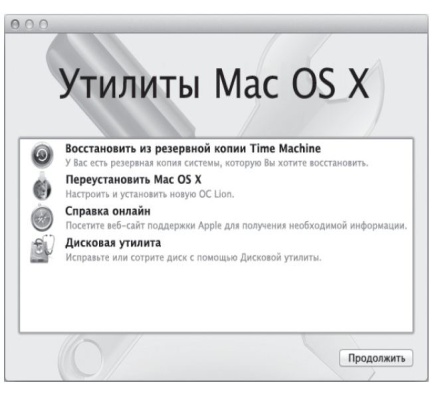 Утилиты — программы вспомогательного назначения, обеспечивающие дополнительный сервис (форматирова-ние дискет, восстановление ошибочно удаленных файлов, дефрагментация файлов на диске и т. п.).
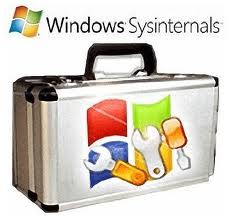 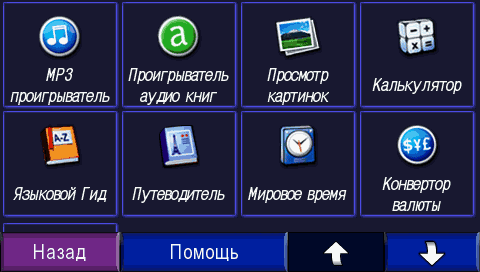 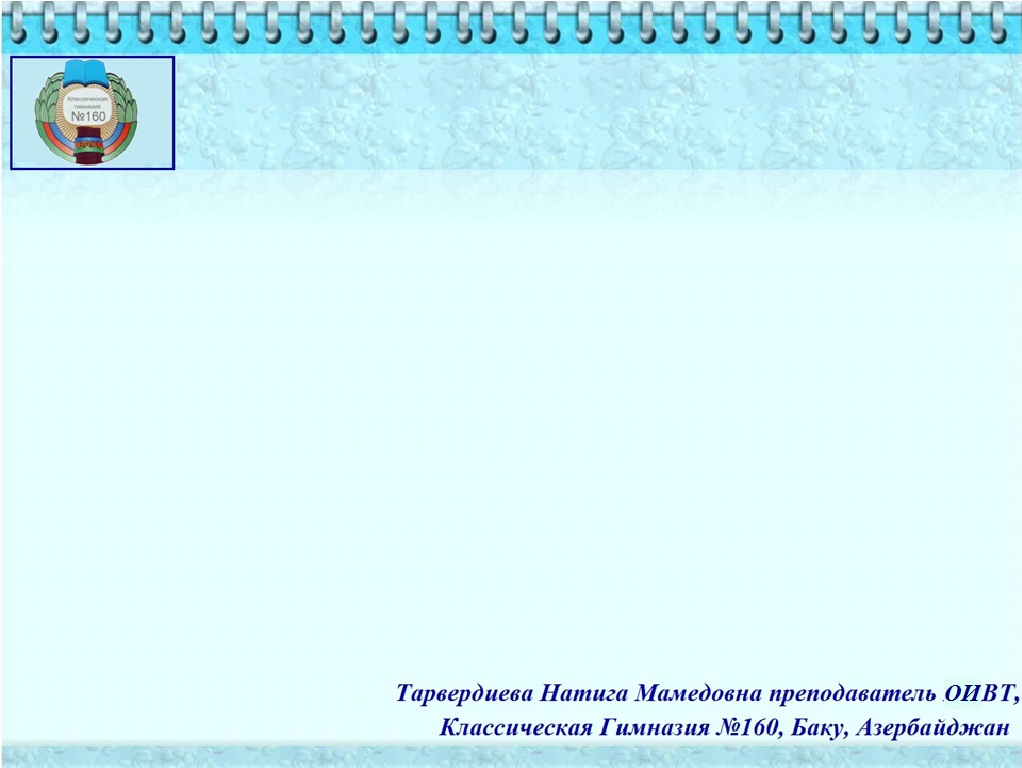 Прикладное программное обеспечение (ППО) — комплекс взаимосвязанных программ для решения задач определенного класса конкретной предметной области.
Прикладное 
программное обеспечение
Программы общего 
назначения
Программы профессиональ-                  
ного уровня
Текстовые редакторы
Табличные процессоры
Графические редакторы
Базы данных и СУБД 
…
Программы специального 
назначения
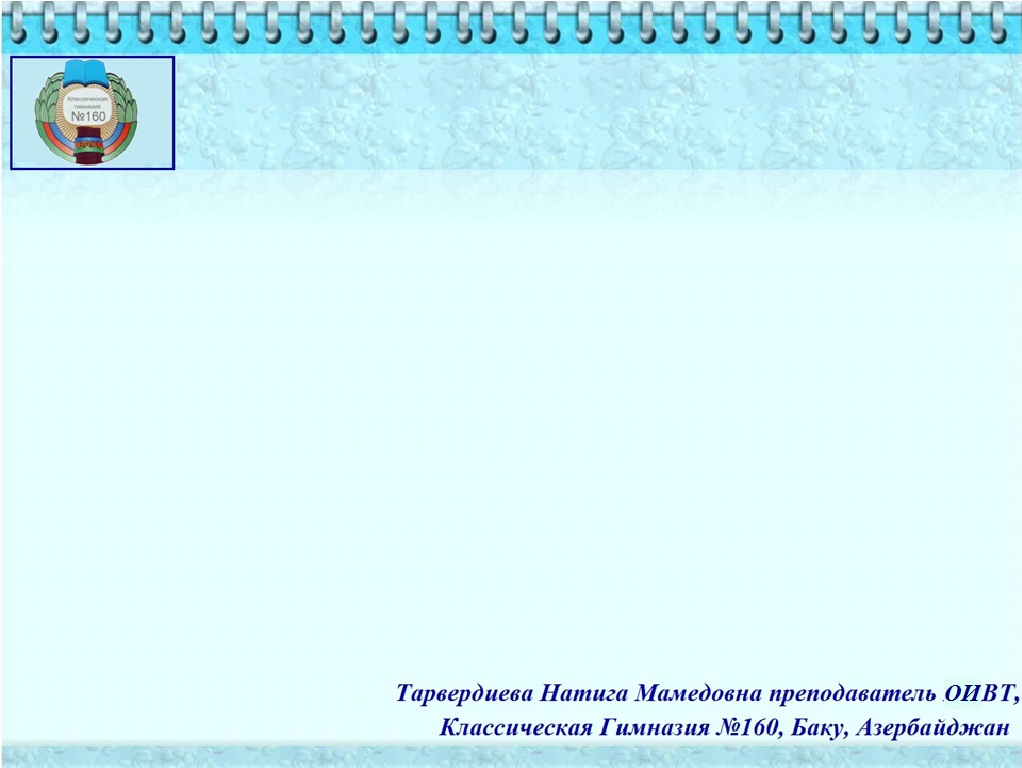 Системы программирования
C++
Pascal
Basic
Assembler
другое
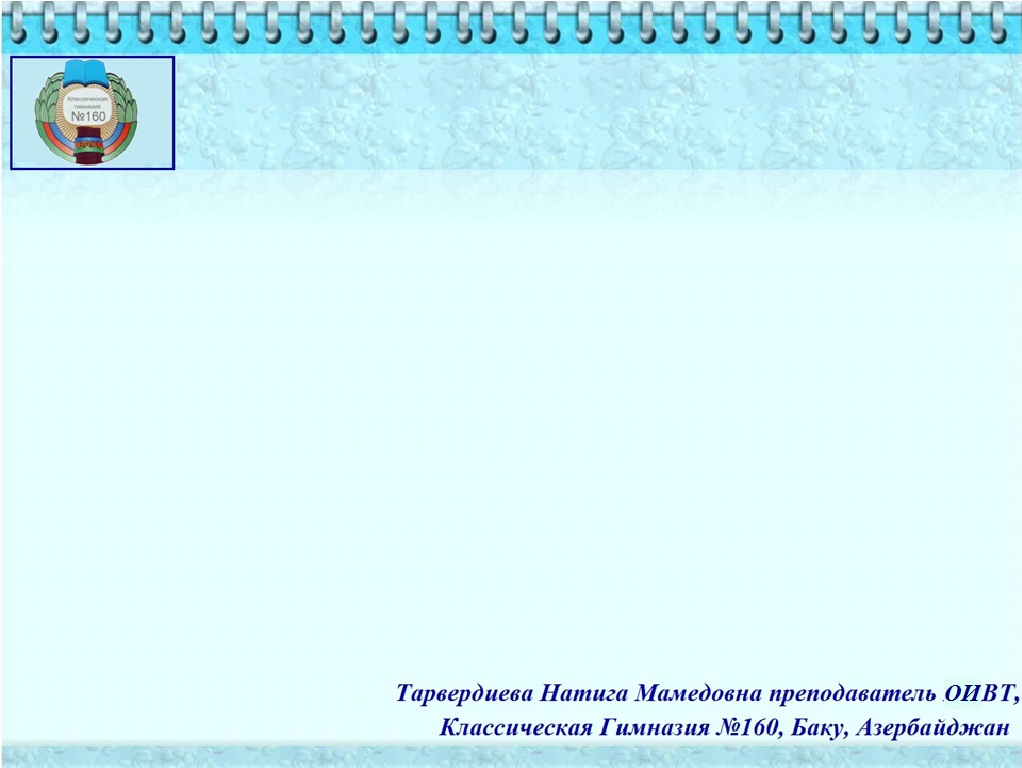 Задания в парах:
№ 1
Найди лишнее и подчеркни:
а) Текстовый редактор, MS Access, графический редактор,                      , переводчик
б) Операционная система, архиваторы,                     	                                , антивирусная программа
Windows XP
табличный процессор
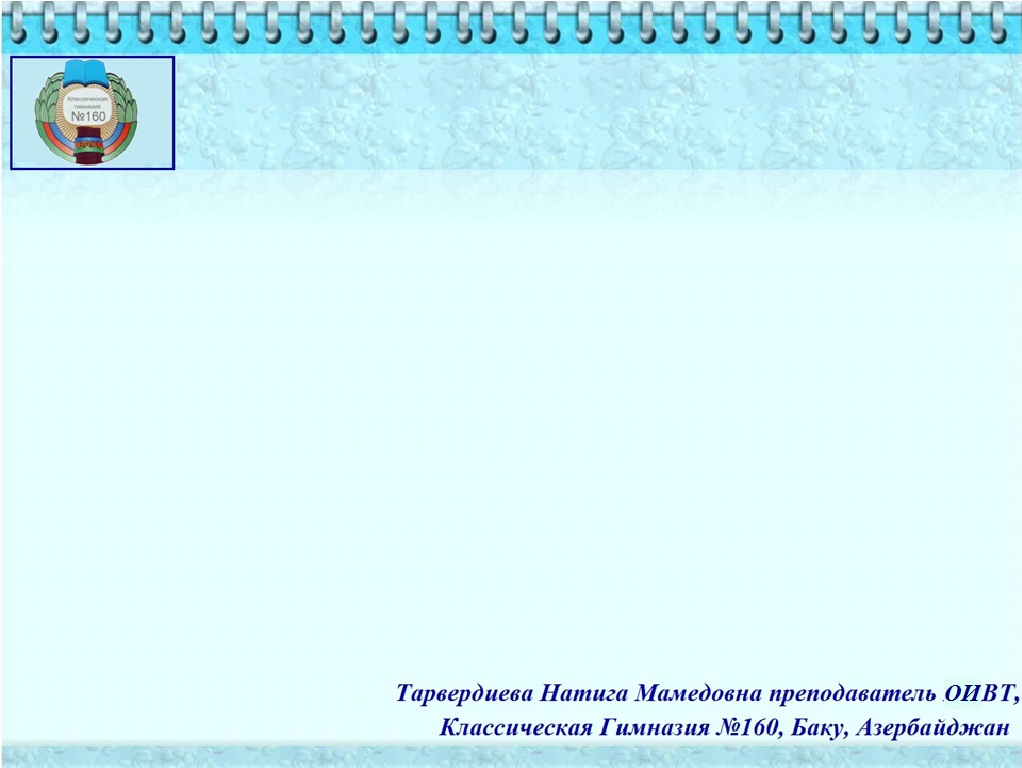 Задания в парах:
№ 2
Найди понятие более широкое по значению и подчеркни его:
а) Графические редакторы  или
                         ?
б) Антивирусные программы или
                           ?
прикладные
программы
системные
программы
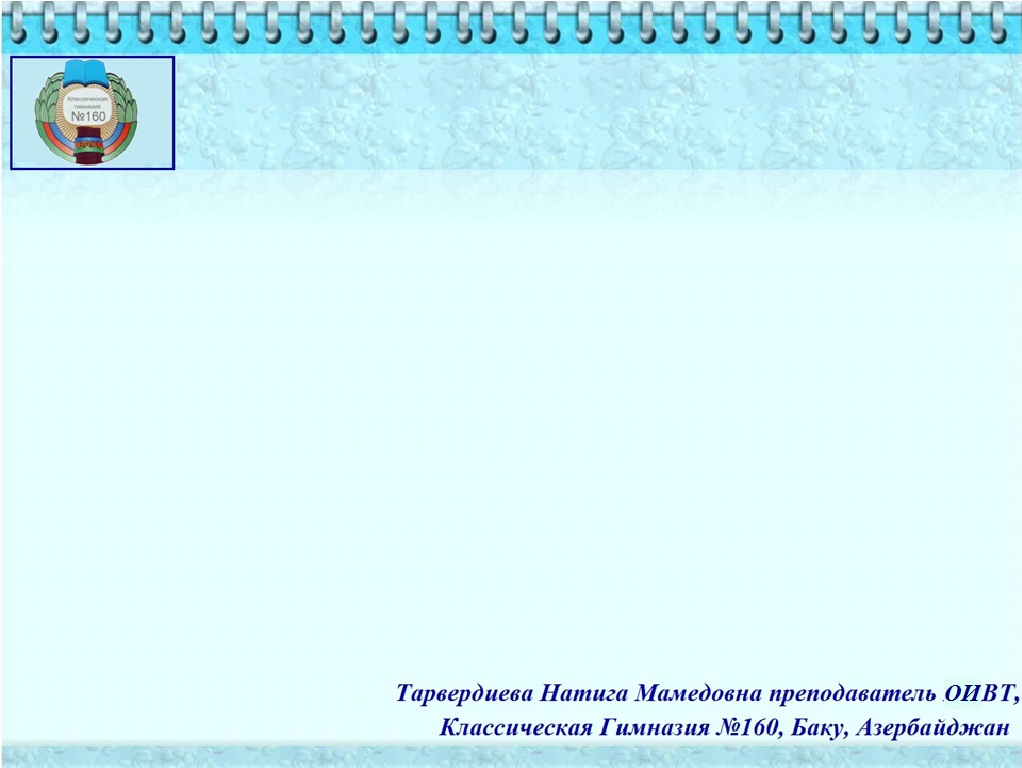 Задания в парах:
№ 3
Впиши пропущенные слова в предложениях:
1)  Компьютер без                                                     - это бесполезный хлам, груда железа.
2) Программирование  - деятельность человека по                      программы.
3)                           ПО – предназначено для выполнения конкретных задач пользователя.
4) Наиболее дружественно пользователю              	                 ПО.
программного обеспечения
созданию
Прикладное
системное
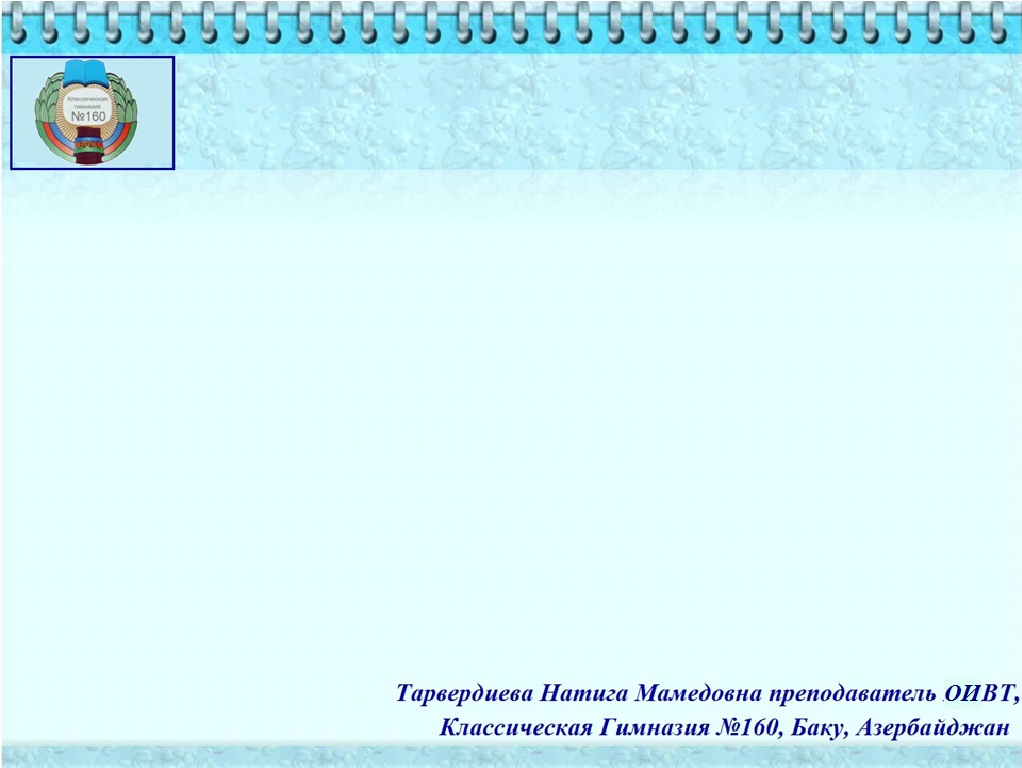 Задания в парах:
№ 4
MS Word  –
Linux – 
Windows Media Player – 
Касперский – 
MS Excel – 
Paint – 
WinRar –
текстовый редактор
операционная система
проигрыватель музыки
антивирус
табличный процессор
графический редактор
архиватор
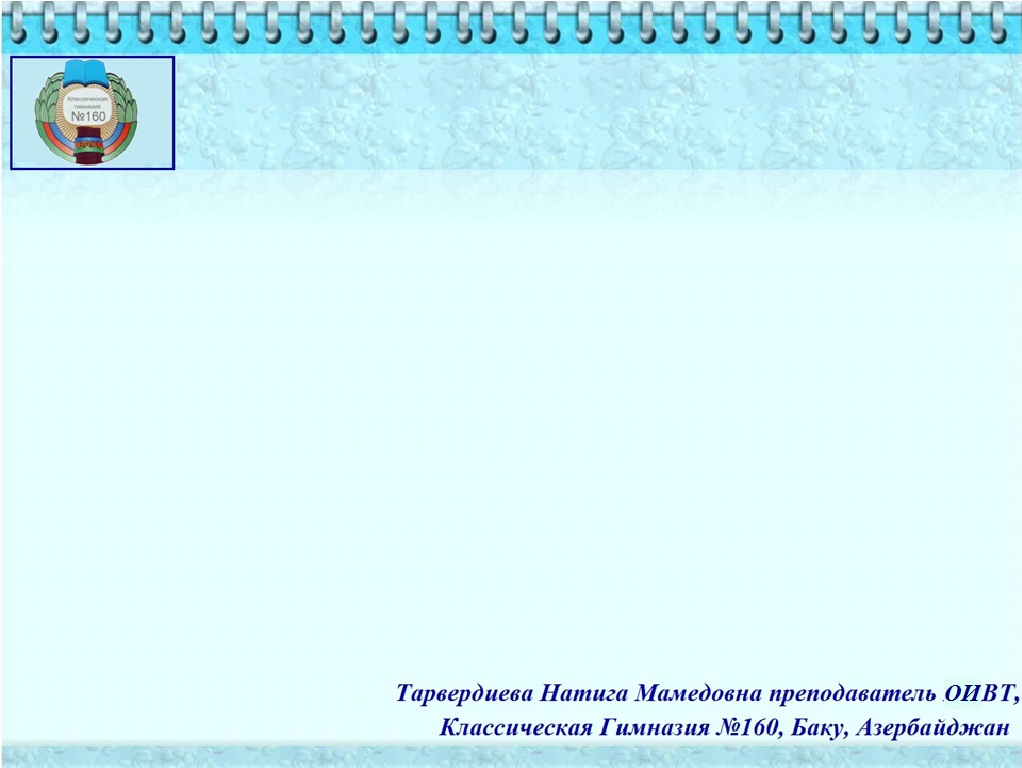 Задание для домашней работы
Выясните, к какому классу – текстовым или графическим редакторам, драйверам, системам программирования, программам профессионального назначения и т.д. – относятся следующие программы:
Norton Commander, WinRar,  keyboard.drv, «1С Предприятие»,    MS Word, FoxPro, 3D Studio, C+, Фортран, Linux, Блокнот, mouse.drv, MS Excel, Adobe Photoshop, Macromedia Flash,      Компас 3D, Pascal, QIP, Си, Basic, AVP Касперского, Windows7, Paint, Outlook Express, HTML, Dr Web,  MS Access, Nero Premium.                                                                   Распределите их по группам в ячейки таблицы:
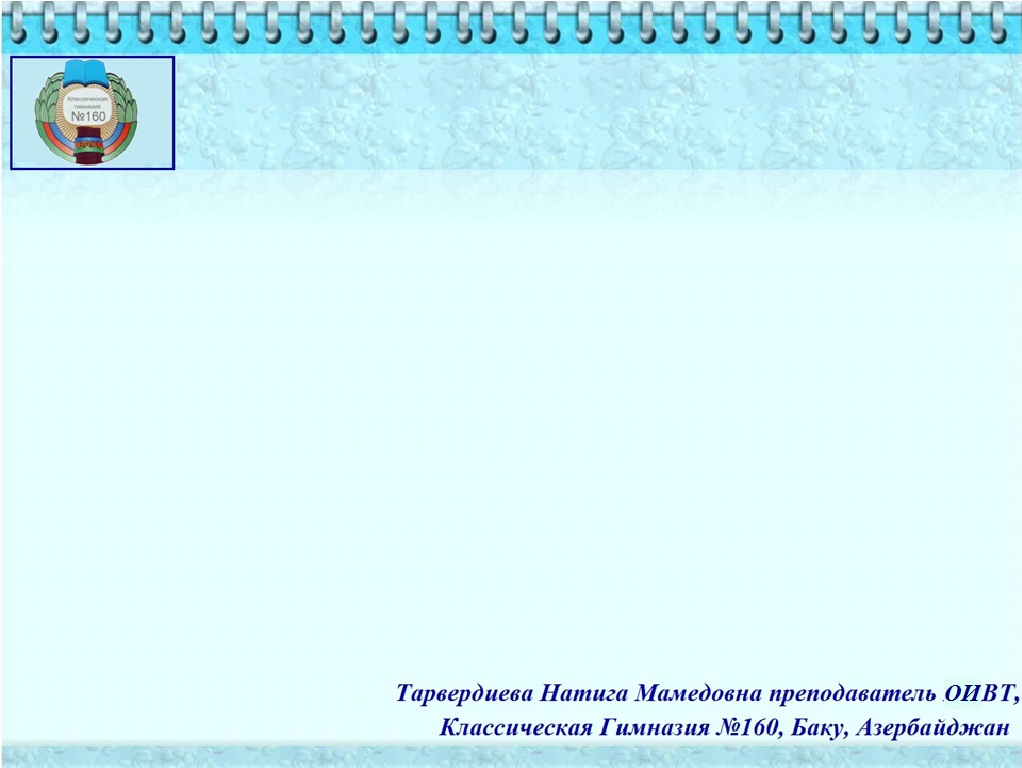 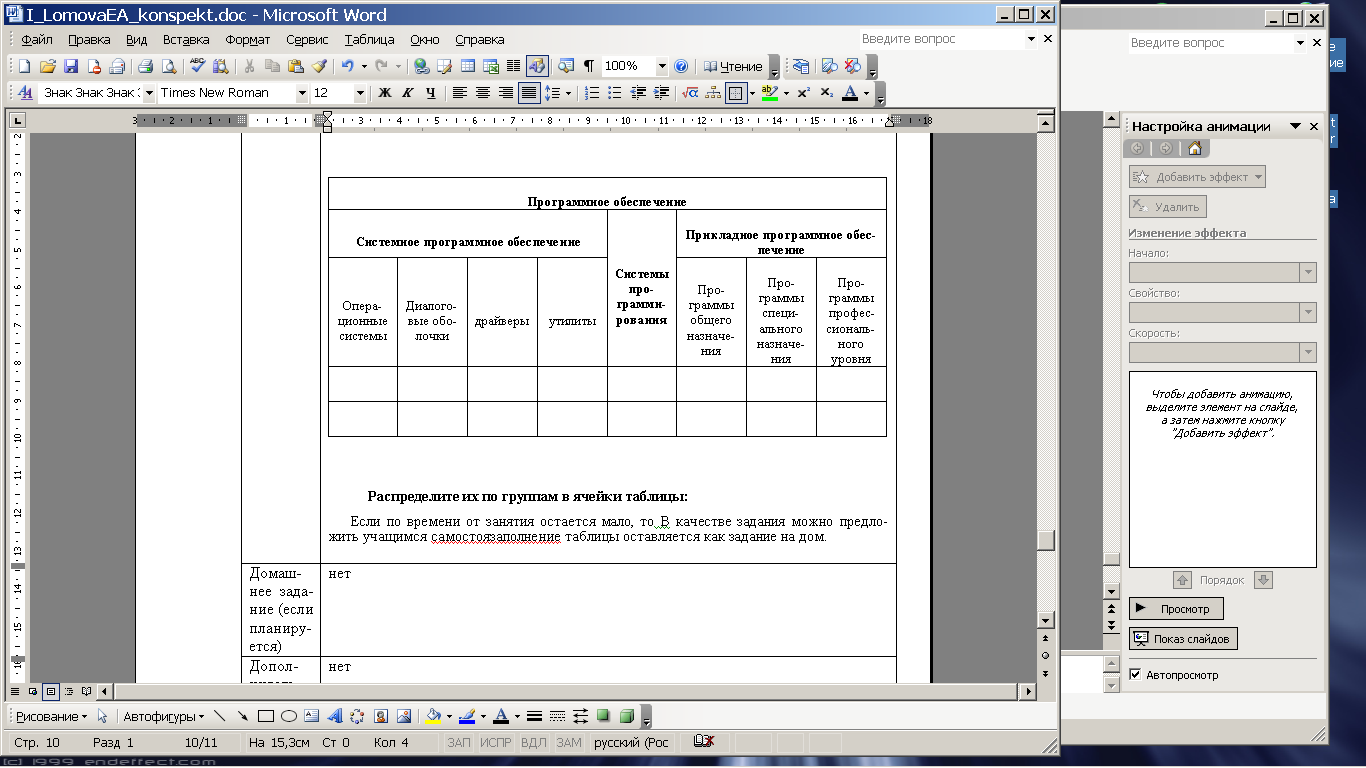 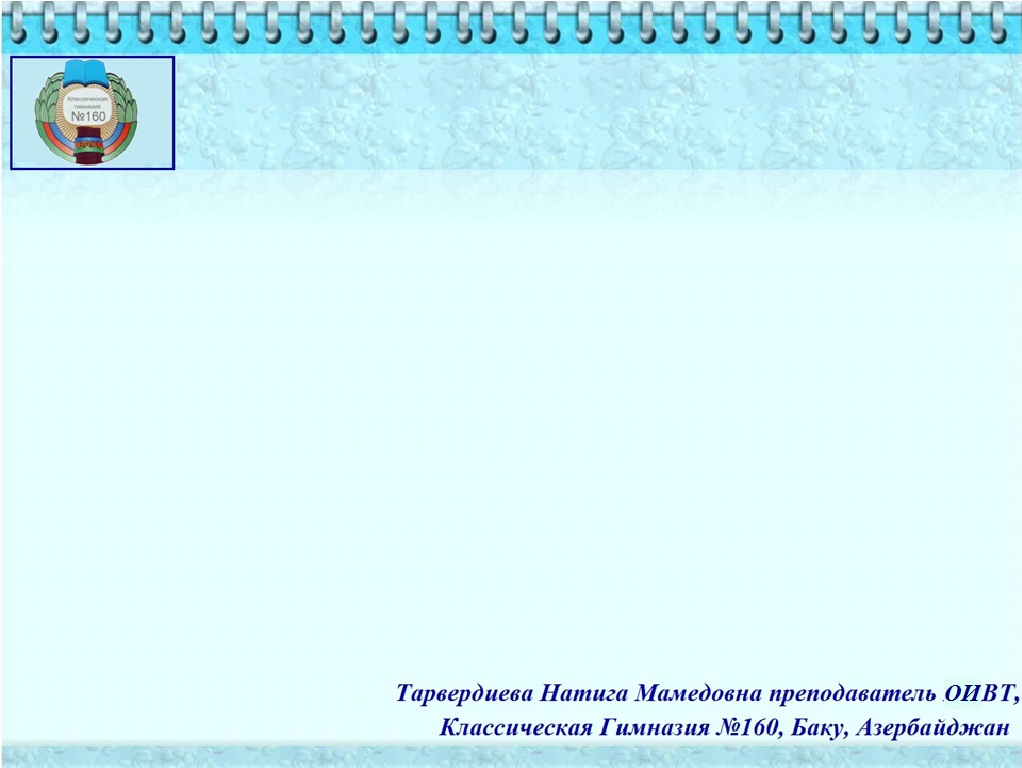 Ресурсы:
http://900igr.net/datas/informatika/Programmy/0022-022-Vidy-operatsionnykh-sistem.jpg
http://topgorod.com/images/hi-tech/computers/computers-os.jpg
http://download.myshared.ru/kAhRNhA98x3c5Z5-e3iLCg/1382885722/276008.ppt
http://www.navigator-shop.ru/article/show/dopolnitelnyie-putevyie-utilityi-nuvi-660-chast-2/
http://festival.1september.ru/articles/613508/
http://www.metod-kopilka.ru/arch/5-1-12.zip
Учебник  «Информатика 9 класс»  И. Садыгов, Р. Махмудзаде, Н. Исаева